Participation time!
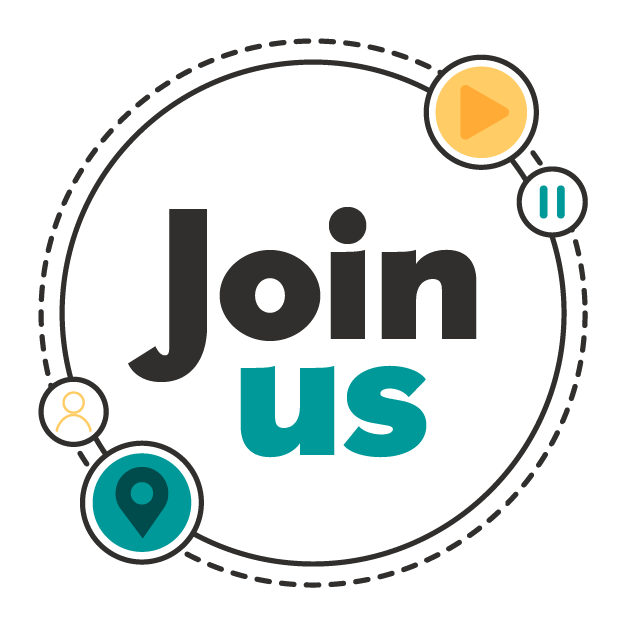 Quality Officers are auditing and they are giving you recommendations
Survey to staff, relatives
Meeting with staff, residents and relatives
Training for staff
Spot checks and monthly checks
Supervisions and appraisals
Recruiting the right candidates for the job
Training –ongoing and up to date
Induction process
Staff supervision (spot checks)
Quality Audits
Feedback –staff and external- ask service users about their service
Complaints Procedure
Up to date policies and procedures
Incident reporting
Risk Assessments
Review daily care notes
MAR sheets
RM goes out herself to spot check rather than phone review
Whats App group for staff/family –helps community
Proactive to warn CQC of problems/issues
Managers observations of staff in care home e.g watch medication procedure and identify any problems
Ensure recruitment provides suitable staff
Training matrix to keep on top of training updates/ set pass marks or retake training
Employ spare carer to cover any absences
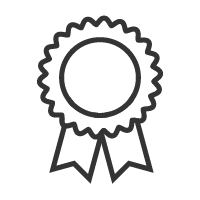 What do you do to maintain quality assurance?
Participation time!
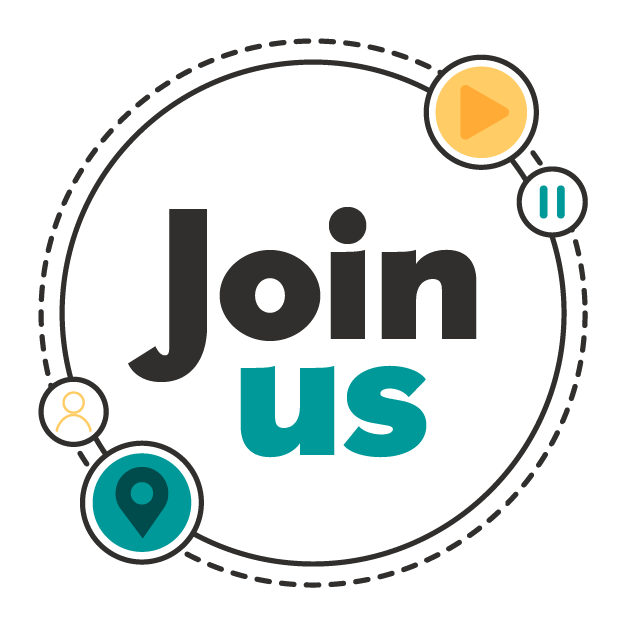 Medication –pick 20% of service users and go through everything
Infection Control
Health and Safety/Fire
Care Plans/Care Records
Document
Recruitment
Compliance
Time and attendance
Electronic notes
Review Call monitoring data
MAR charts
Finance
Staff files
Have monthly audits picked up any errors?
Monitor quality of documentation e.g care notes poor quality/poor language or illegible
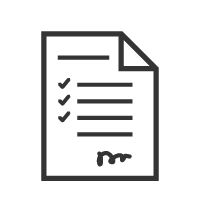 What audits do you complete?
Participation time!
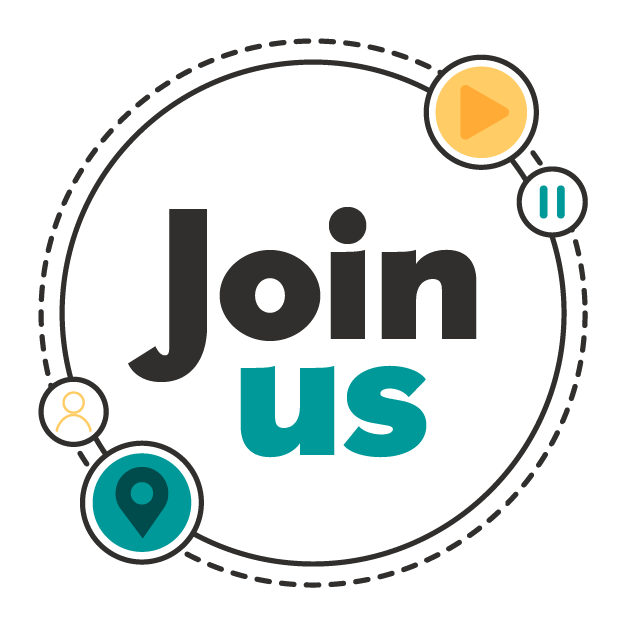 Yes
Yes and action plans completed
Document in service user’s file any concerns and actions taken to address them
Can be difficult to identify and “prove” actions
Effective practice session in meetings –documented in minutes of meeting
In care homes – loads of monitoring and auditing. Checked by RM –need action 
      plans with dates, sign off and who is responsible
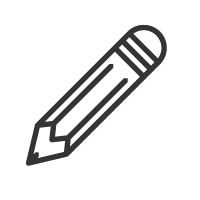 Do you document the improvements?